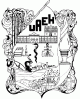 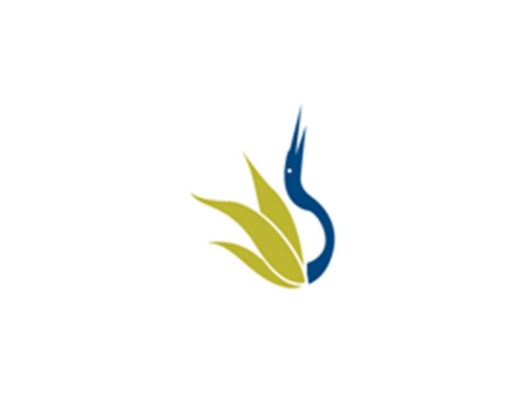 UNIVERSIDAD AUTÓNOMA DEL ESTADO DE HIDALGO
ESCUELA SUPERIOR DE ZIMAPÁN
Licenciatura en Contaduría

Tema: Regresión  y correlación


L.C. Beatriz Caballero Máximo

Enero a Junio de 2016
Tema: Medidas de Dispersión 

Resumen (Abstract)

El análisis de regresión es una técnica estadística para investigar la relación funcional entre dos o más variables, ajustando algún modelo matemático. 

 Regression analysis is a statistical technique to investigate the functional relationship between two or more variables , adjusting a mathematical model . 

Palabras clave: (keywords)

Estadística y regresión
Statistical and Regression
Objetivo general:


Proporcionar al estudiante los elementos cuantitativos necesarios para la aplicación de metodologías estadísticas a la investigación aplicada y para la toma de decisiones en la organización.
Nombre de la unidad:

UNIDAD I : Estadística Descriptiva

Objetivo de la unidad:

Proporcionar los elementos conceptuales e instrumentales del proceso de recopilación, organización, procesamientos, presentación y análisis de la información para la correcta toma de decisiones.
Tema:

1.6  Regresión y Correlación


Introducción:

La regresión lineal simple utiliza una sola variable de regresión y el caso más sencillo es el modelo de línea recta.
Correlación lineal
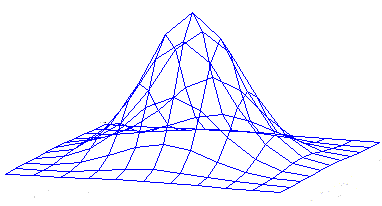 Mide y evalúa el grado de asociación lineal entre dos variables cuantitativas
Correlación lineal
Determina si los cambios en una de ellas influyen en los valores de la otra. Si ocurre esto se dice que las variables están correlacionadas o bien que hay correlación entre ellas.
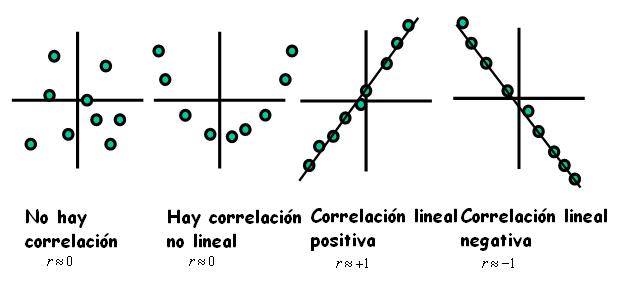 Correlación lineal
Se presenta a través
 de  un diagrama 
de dispersión
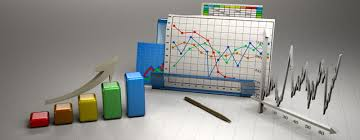 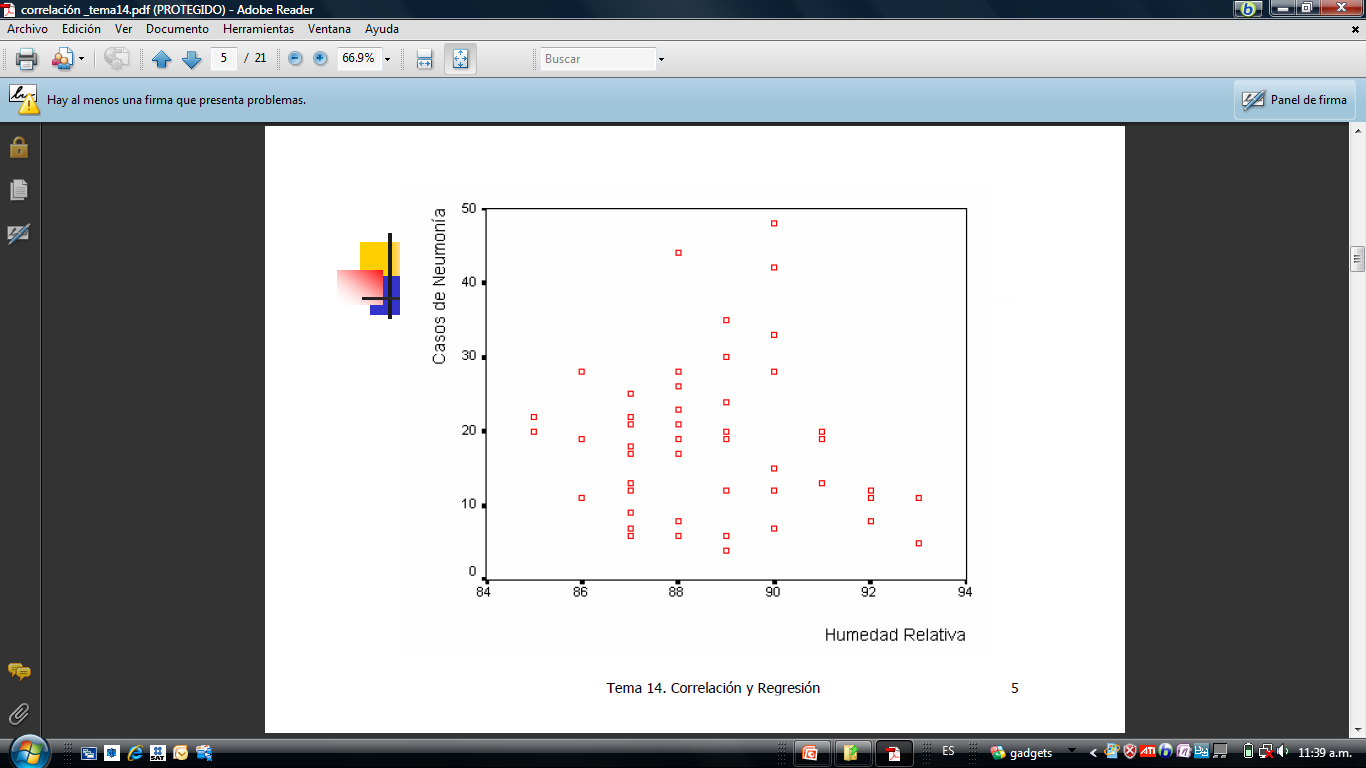 Correlación lineal
Se realiza a través del coeficiente de Pearson
El coeficiente puede tomar cualquier valor entre -1 y 1
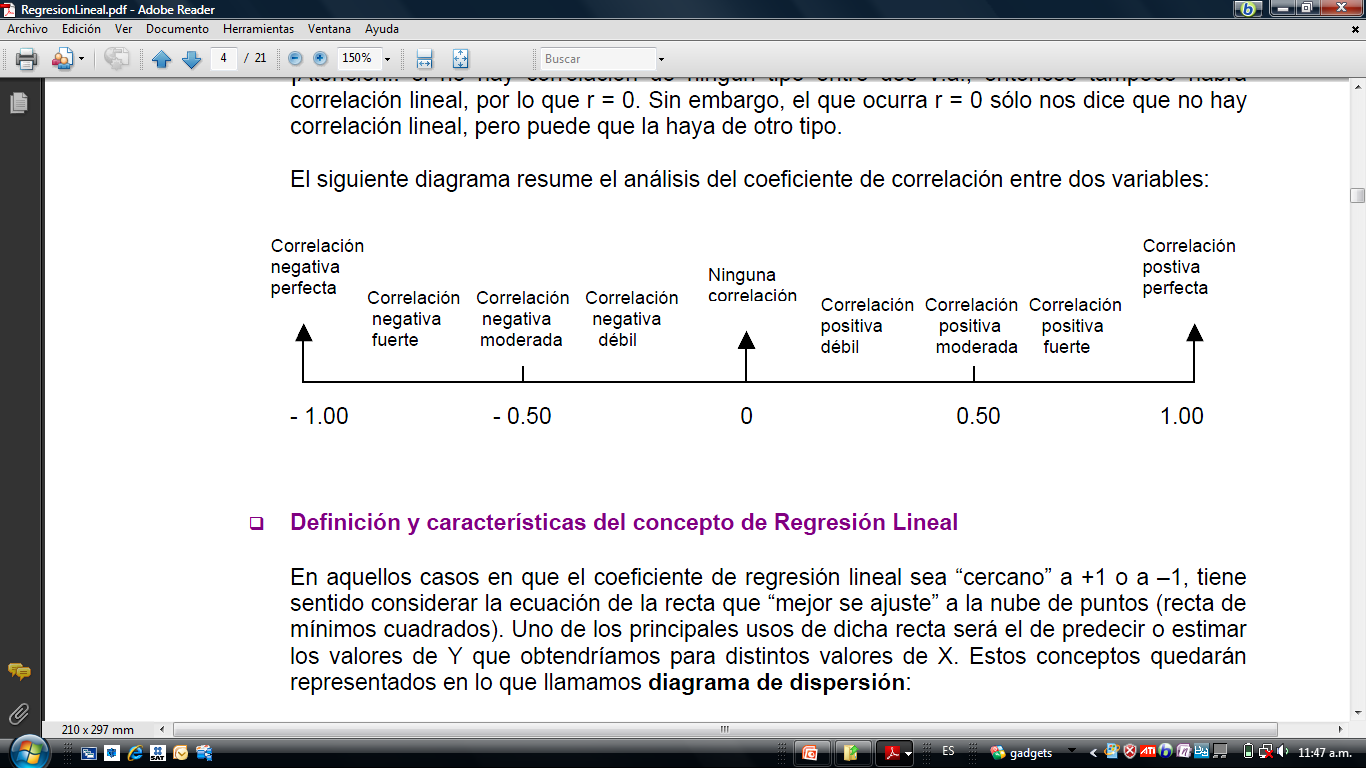 Formula de la correlación lineal
Coeficiente de Pearson   =
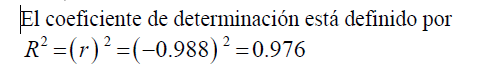 R=coeficiente de correlación lineal
r   = Coeficiente de correlación
X  = Variable
Y  = Variable
n   = Número de datos
Ssxy  = ΣXY - Σ X ΣY 
           n
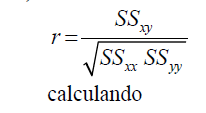 SsYY = ΣY² -    Σ Y  ²
                    n
Ssxx  = ΣX² -    Σ X   ²
                    n
Ejemplo de correlación lineal
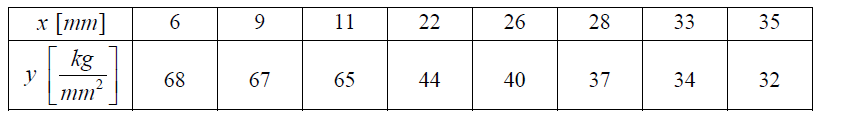 Se pide: 
a) Aplicar el coeficiente de Pearson
b) Determinar el tipo de correlación
c) Realizar la gráfica de dispersión
Correlación positiva fuerte
R² =0 .976
Conclusión
Uno de los aspectos más relevantes de la Estadística es el análisis de la relación o dependencia entre. Es importante  conocer el efecto que una o varias variables pueden causar sobre otra, e incluso predecir en mayor o menor grado valores en una variable a partir de otra
Bibliografía:


Berenson M. et al   (2001) Estadística para la Administración. México: PEARSON


Kazmier L. (2005) Estadística Aplicada  a la Administración y a la Economía. México: Mc Graw Hill


Levin K. & Rubin D. (2010) Estadística Para Administración y Economía. México: Pearson